THIN FILM TRANSISTOR
Αξιόπιστη προσομοίωση Μικροηλεκτρονικής διάταξης


1.  Η φυσική δομή της διάταξης

2.  Τα φυσικά μοντέλα που θα χρησιμοποιηθούν

3.  Οι μέθοδοι επίλυσης των φυσικών μοντέλων.

4.  Οι καταστάσεις πόλωσης στις οποίες θα 
     προσομοιωθούν τα ηλεκτρικά χαρακτηριστικά
1
THIN FILM TRANSISTOR
Τα φυσικά μοντέλα που εμπεριέχονται στο ATLAS μπορούν να ομαδοποιηθούν στις εξής πέντε κατηγορίες: 

μοντέλα στατιστικής φορέων, 

μοντέλα ευκινησίας, 

μοντέλα ανασύζευξης, 

μοντέλα ιονισμού κρούσης, και 

μοντέλα σήραγγας (tunneling).
2
THIN FILM TRANSISTOR
Βασικές εξισώσεις

        Εξίσωση Poisson  :                                                          
           
      όπου το ψ είναι το ηλεκτροστατικό δυναμικό, n, p είναι οι συγκεντρώσεις ηλεκτρονίων και οπών , ΝD και ΝΑ  οι συγκεντρώσεις δοτών και αποδεκτών, ε η τοπική διηλεκτρική σταθερά και QT το φορτίο των Traps (ατελειών)  


         Εξισώσεις συνέχειας  :          




     ,όπου Jn και Jp και  είναι οι πυκνότητες ρευμάτων των ηλεκτρονίων και των οπών, αντίστοιχα, n και p είναι οι συγκεντρώσεις ηλεκτρονίων και οπών και q είναι το φορτίο του ηλεκτρονίου. Τα Gn και Gp είναι οι ρυθμοί γένεσης και τα Rn και Rp οι ρυθμοί ανασύζευξης για τα ηλεκτρόνια και τις οπές,  αντίστοιχα
3
THIN FILM TRANSISTOR
Μοντέλο μεταφοράς  drift-diffusion(ολίσθησης-διάχυσης)
Πυκνότητες ρευμάτων 


      όπου μn και μp και  είναι οι ευκινησίες των ηλεκτρονίων και των οπών, αντίστοιχα, και Φn,  Φp  τα επίπεδα  quasi -Fermi

     Τα επίπεδα quasi-Fermi συνδέονται με την συγκέντρωση των φορέων και το δυναμικό μέσω των προσεγγίσεων του Boltzmann ως εξής:

	

όπου  ni είναι η ενεργή πραγματική συγκέντρωση και ΤL η θερμοκρασία του πλέγματος
4
THIN FILM TRANSISTOR
Τα quasi-Fermi επίπεδα δίνονται από τις σχέσεις:


    Αντικαθιστώντας αυτές τις εξισώσεις στις εκφράσεις για την πυκνότητα του ρεύματος έχουμε :



όπου
5
THIN FILM TRANSISTOR
Το μοντέλο στατιστικής φορέων Fermi-Dirac και Boltzman

Fermi-Dirac


Boltzman                                       όταν  (ε-εF )>>kTL  


                     n=NC exp[(EF-EC)/KTL]

                     p=NV exp[(EV-EF)/KTL]
6
THIN FILM TRANSISTOR
Μοντέλα ευκινησίας

Εξαρτήσεις ευκινησίας από :
	ηλεκτρικό πεδίο  (χαμηλής, υψηλής έντασης)
	συγκεντρώσεις φορέων
	θερμοκρασία
	κρυσταλλικές ατέλειες
	προσμίξεις
7
THIN FILM TRANSISTOR
Μοντέλα γένεσης-ανασύζευξης

		n0p0=ni2
8
THIN FILM TRANSISTOR
Ανασύζευξη
		Αuger

		Shockley-Read-Hall


     όπου ETRAP είναι η διαφορά μεταξύ της ενέργειας της παγίδας και της ενέργειας Fermi, το TL είναι η θερμοκρασία της κρυσταλλικής δομής σε βαθμούς Kelvin και τn και τp οι χρόνοι ζωής των ηλεκτρονίων και των οπών
9
THIN FILM TRANSISTOR
Band-To-Band Tunneling

    
 όπου Ε είναι το πλάτος του ηλεκτρικού πεδίου και ΒΒ.Α, ΒΒ.Β και BB.GAMMA είναι παράμετροι

Tunneling μέσω των κέντρων παγίδευσης
10
THIN FILM TRANSISTOR
Μοντέλο Ιονισμού κρούσης

	               G=αnJn + αpJp

      Selberherr


		με
11
THIN FILM TRANSISTOR
Υπάρχει επίσης μία πληθώρα διαφόρων μοντέλων Ιονισμού κρούσης όπως:

 Crowell-Sze Impact Ionization Model

Grant’s Impact Ionization Model

 Valdinoci Impact Ionization Model

 Crowell-Sze Impact Ionization Model
12
THIN FILM TRANSISTOR
Μέθοδοι επίλυσης των διαφορικών εξισώσεων 
	
NEWTON

GUMMEL

BLOCK

Συνδυασμός των μεθόδων επίλυσης
13
THIN FILM TRANSISTOR
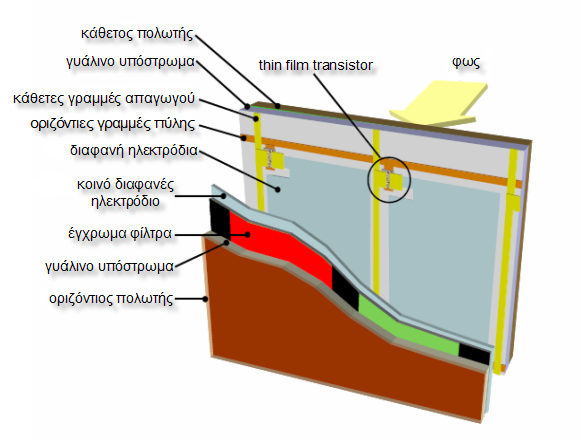 Δομή του εικονοστοιχείου μιας έγχρωμης AMLCD
14
THIN FILM TRANSISTOR
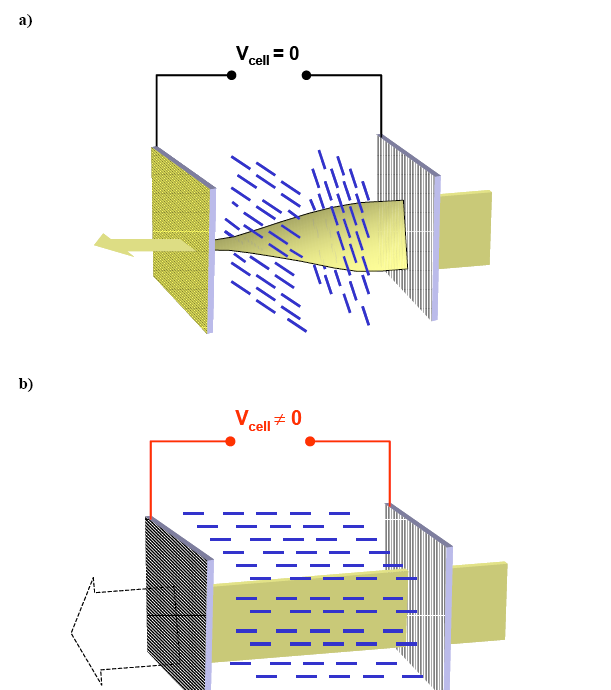 Αρχή λειτουργίας του κυττάρου υγρών κρυστάλλων,  α) Πόλωση του φωτός, χωρίς εφαρμογή τάσης στο κύτταρο (Vcell = 0)  β)Πόλωση του φωτός, με εφαρμογή τάση στο κύτταρο (Vcell  0)
15
THIN FILM TRANSISTOR
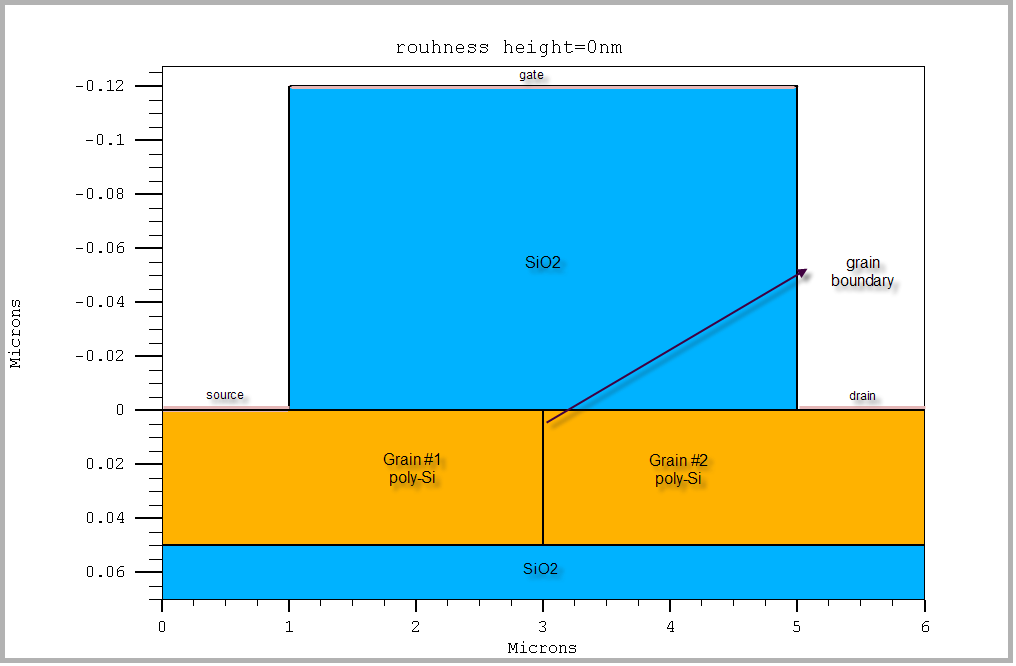 Δομή της διάταξης τύπου TFT χωρίς τραχύτητα στην διεπιφάνεια SiO2/poly-Si
16
Thin Film Transistors
THIN FILM TRANSISTORS


Tα TFTs (Thin Film Transistors) είναι  τρανζίστορ λεπτού υμενίου τα οποία  θα μπορούσαν να έχουν μονοκρυσταλλικό υμένιο (MOSFET) ή πολυκρυσταλλικό υμένιο (Poly-TFT).

Στο υμένιο του poly-TFT εμφανίζονται όρια (grain boundaries) που δημιουργήθηκαν μεταξύ των κρυσταλλιτών σε αντίθεση με τα MOSFET όπου το κανάλι είναι ενιαίο.

Μέσα στους κρυσταλλίτες και στα όρια των κρυσταλλιτών του poly-TFT υπάρχουν παγίδες (traps) και ατέλειες (defects) που επηρεάζουν άμεσα την λειτουργία της διάταξης.
17
TFTs-Thin Film Transistors
Τα TFTs πρωτοκατασκευάστηκαν το 1962 από τον P.K. Weimer στα εργαστήρια της RCA (Radio Corporation of America). Για την κατασκευή τους χρησιμοποιήθηκαν πολυκρυσταλλικά σουλφίδια καδμίου (CdS), και είχαν για μονωτή διοξείδιο του πυριτίου (SiO2). 

Το 1967 ο D. J. Page ασχολήθηκε με την επίδραση του μήκους του καναλιού και της ευκινησίας των φορέων στο κανάλι πάνω στην απόδοση των TFTs. 

Το 1968 οι H. Ishii και K. Yamada παρουσίασαν μία εκτενέστερη μελέτη στο πως επιδρούν οι παγίδες πάνω στην λειτουργία των TFTs.
18
TFTs-Thin Film Transistors
Το 1983, οι F. Morin και M. Le Contellec ήταν οι πρώτοι που επιτυχώς χρησιμοποίησαν τα TFTs ως διακόπτες σε οθόνες επίπεδου πλαισίου (Flat Panel Displays).
 
Από το 1990 μέχρι σήμερα έχει λάβει χώρα μία πληθώρα μελετών που σχετίζεται με διατάξεις TFTs και οι μελέτες αφορούσαν τη μοντελοποίηση των διατάξεων, τον  ηλεκτρικό χαρακτηρισμό, την αξιοπιστία, την ενεργειακή και χωρική κατανομή των φορέων καθώς και τα ρεύματα διαρροής.
19
TFTs-Thin Film Transistors
20
TFTs-Thin Film Transistors
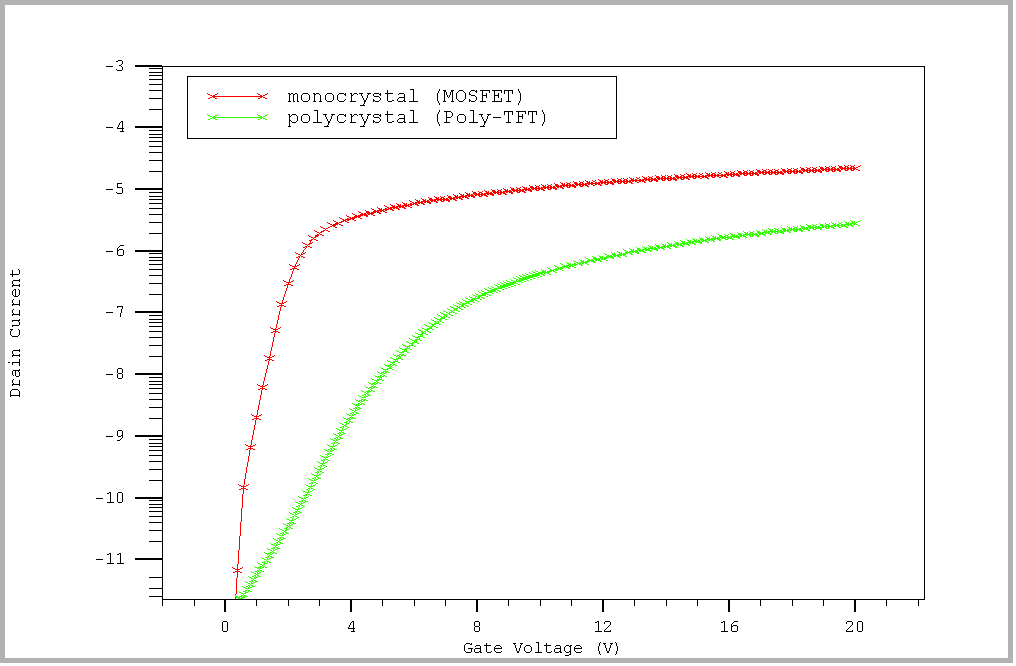 21
Thin Film Transistors
ΕΦΑΡΜΟΓΕΣ ΤΩΝ TFTs

Οθόνες επίπεδου πλαισίου

Φωτοβολταϊκά στοιχεία

Οθόνες προβολής (Projectors)

Σαρωτές (Scanners) και εκτυπωτές (Printers)

Άλλες μικροηλεκτρονικές διατάξεις όπως οι τελεστικοί ενισχυτές
22
Thin Film Transistors
Υλικά καναλιού

c-Si (μεγάλη ευκινησία φορέων, μικρή VT και μικρή επιφάνεια εφαρμογής)

poly-Si (μc-Si, nc-Si) (μικρότερη ευκινησία από τα c-Si, μεγάλη επιφάνεια εφαρμογής)

a-Si (πολλές ατέλειες και λόγω των ατελειών μικρή αξιοπιστία)
23
Thin Film Transistors
Διαφορετικοί μέθοδοι δημιουργίας των TFT (PECVD, SPC, LASER annealing) οδηγούν:

Πρώτον, σε διαφορετικά μεγέθη κρυσταλλιτών (nc-Si, μc-Si).

Δεύτερον, σε διαφορετική κατανομή των παγίδων.
24
Thin Film Transistors
LASER  ANNEALING

Την τελευταία δεκαετία έχει προσελκύσει το ενδιαφέρον των ερευνητών η μέθοδος κατασκευής TFTs  με LASER annealing.
Τα πλεονεκτήματα της μεθόδου αυτής είναι η γρήγορη τήξη-ανακρυστάλλωση, η ακρίβεια, η επιλεκτικότητα τόπου και μείωση των ατελειών.
Το μειονέκτημα της τεχνικής αυτής είναι η δημιουργία τραχύτητας
25
Thin Film Transistors
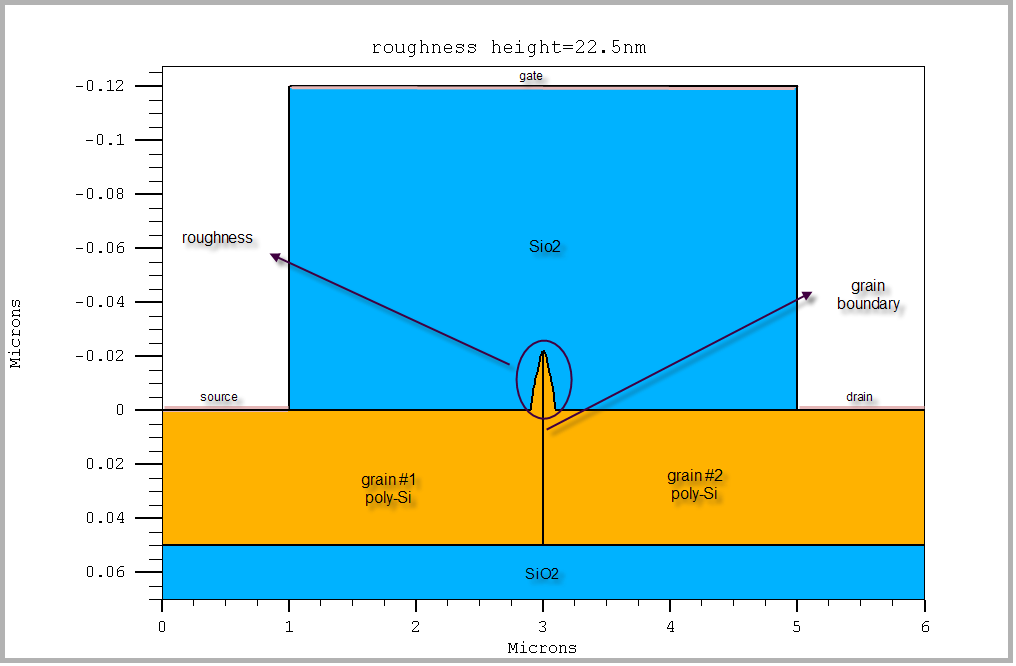 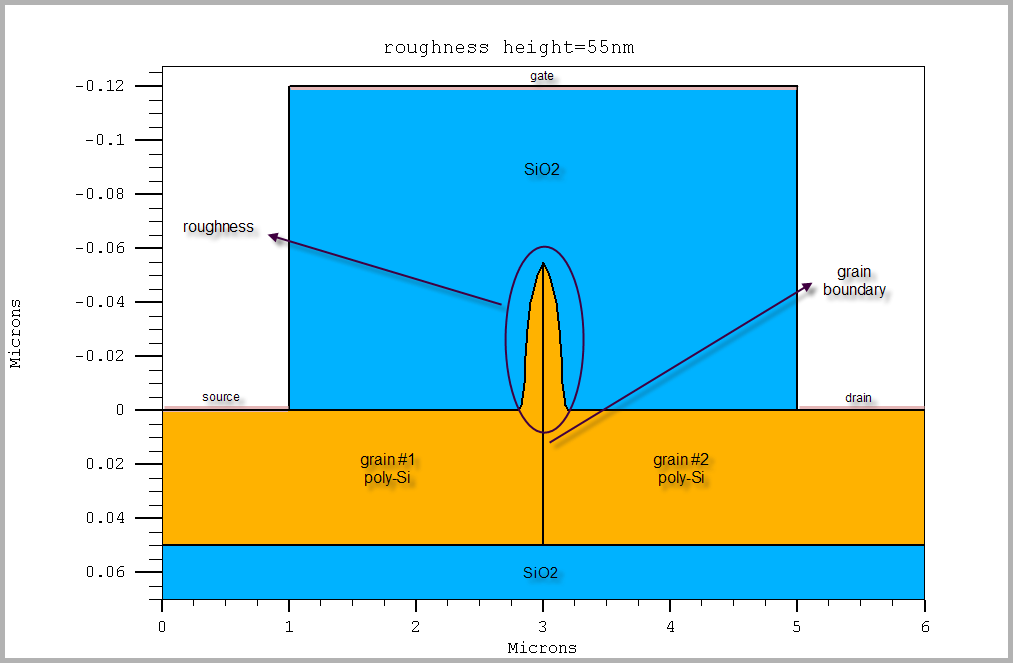 Μετά την ανόπτυση, το μέγεθος των κρυσταλλιτών παραμένει το ίδιο, εμφανίζεται συσσώρευση μάζας (τραχύτητα) στο όριο των κρυσταλλιτών και μειώνονται οι παγίδες στους κρυσταλλίτες
26
Thin Film Transistors
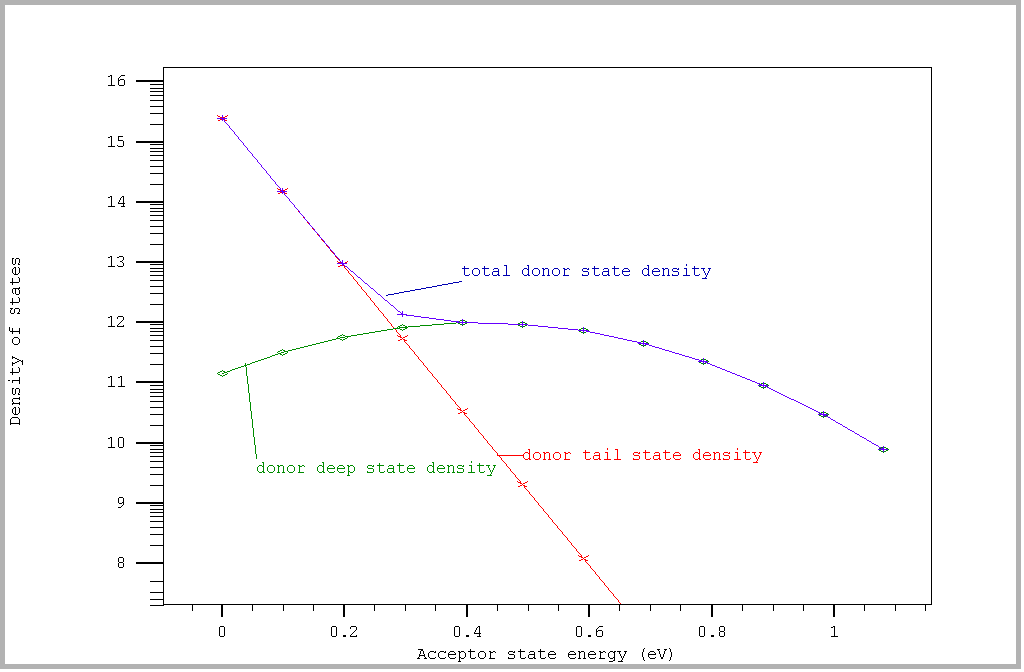 Μονοενεργειακή κατανομή
Συνεχής κατανομή (είτε εκθετική είτε γκαουσιανή)
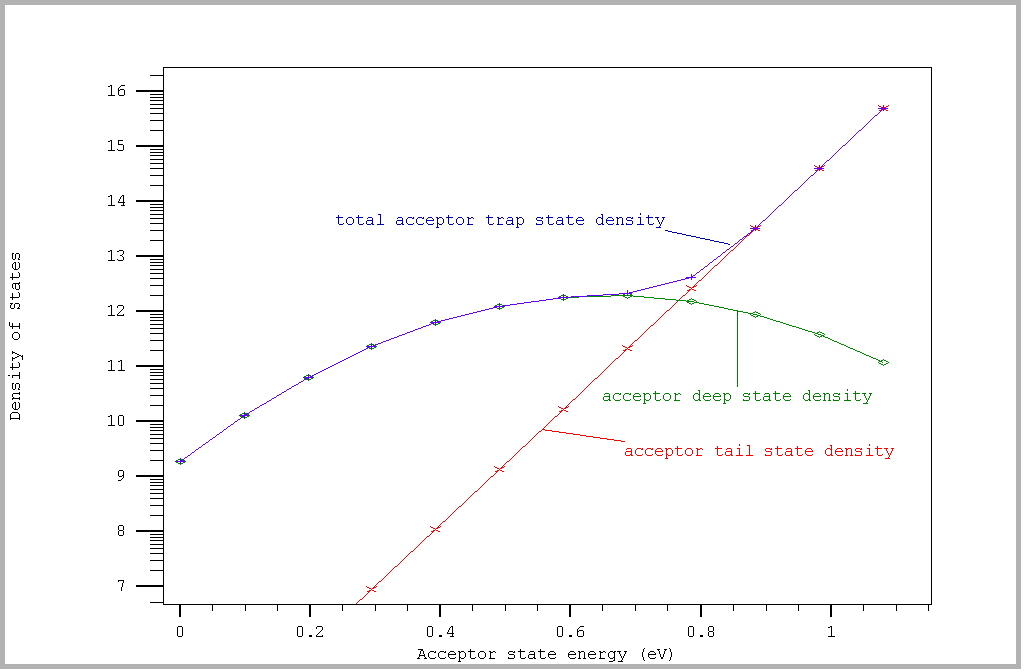 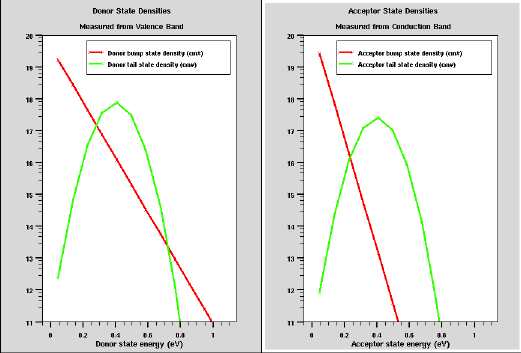 27
Thin Film Transistors
Η εξίσωση που περιγράφει την ενεργειακή κατανομή της πυκνότητας καταστάσεων, g(E), μέσα στο ενεργειακό χάσμα ενός ημιαγωγού δίνεται ως άθροισμα των επιμέρους κατανομών ως εξής :
    



     όπου gTA και gTD είναι οι εκθετικές κατανομές για τύπου αποδέκτη και τύπου δότη αντίστοιχα, ενώ τα gGA και gGD αντιπροσωπεύουν τις γκαουσιανές κατανομές για τύπου αποδέκτη και τύπου δότη αντίστοιχα.
28
Thin Film Transistors
Οι επιμέρους όροι που περιγράφουν την ενεργειακή κατανομή δίνονται από τις εξισώσεις
όπου NTA, NTD, NGA και NGD είναι οι πυκνότητες καταστάσεων για τις περιπτώσεις των εκθετικών (T) και γκαουσιανών κατανομών (G) για καταστάσεις τύπου αποδέκτη (A) και τύπου δότη (D), και WTA, WTD, WGA, WGD, EGA και EGD είναι οι χαρακτηριστικές τιμές ενέργειας για καταστάσεις τύπου αποδέκτη (A) και τύπου δότη (D) στις ουρές και τις βαθιά κείμενες καταστάσεις στο ενεργειακό χάσμα.
29
Thin Film Transistors
ΕΠΙΔΡΑΣΗ ΤΩΝ ΠΑΓΙΔΩΝ ΣΤΟ ΡΕΥΜΑ

Η κατανομή των παγίδων επηρεάζει το φορτίο ΔQ (εξίσωση Poisson). 

Το φορτίο ΔQ επηρεάζει το ηλεκτρικό πεδίο.

Tο ηλεκτρικό πεδίο ΔE επηρεάζει το δυναμικό. 

Από το δυναμικό εξάγεται το ρεύμα.


Κατανομή (DOS)        ΔQ       ,ΔΕ         ΔV         ΔI
30
Thin Film Transistors
ΠΛΕΓΜΑ
Το πλέγμα είναι ένα σύνολο από μικρά τρίγωνα τα οποία εμφανίζονται στη δομή της διάταξης. Σε κάθε σημείο των γωνιών του τριγώνου δίνονται τα αποτελέσματα της προσομοίωσης. 

Το πλέγμα πρέπει να αποτελείται από αρκετά σημεία, ώστε να παρέχει την απαιτούμενη ακρίβεια.

Το πλέγμα πρέπει να είναι αρκετά πυκνό στα σημεία όπου αναμένεται απότομη αλλαγή του ηλεκτρικού πεδίου της κατανομής των φορέων ή άλλων παραμέτρων. Τέτοια σημεία είναι η περιοχή κοντά στην πηγή και στον απαγωγό καθώς και στην διεπιφάνεια SiO2/poly-Si
31
Thin Film Transistors
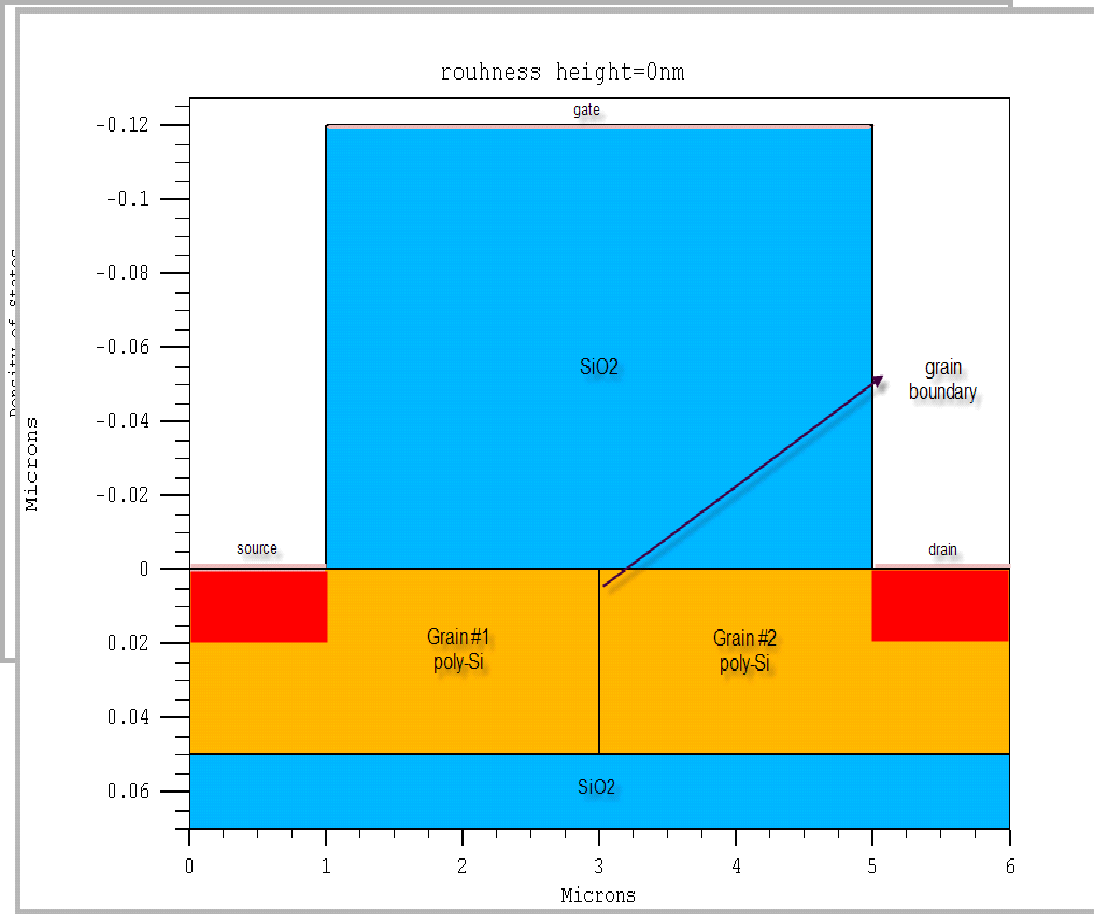 ΧΑΡΑΚΤΗΡΙΣΤΙΚΑ ΤΗΣ  ΔΟΜΗΣ ΧΩΡΙΣ ΤΡΑΧΥΤΗΤΑ

πάχος οξειδίου πύλης 120nm (SiO2)
πάχος υμενίου 50nm
μήκος καναλιού 4μm
όριο κρυσταλλιτών (grain boundary) στο κέντρο του καναλιού
ντοπάρισμα n+ στην πηγή και στον απαγωγό
ηλεκτρόδια από αλουμίνιο
32
Thin Film Transistors
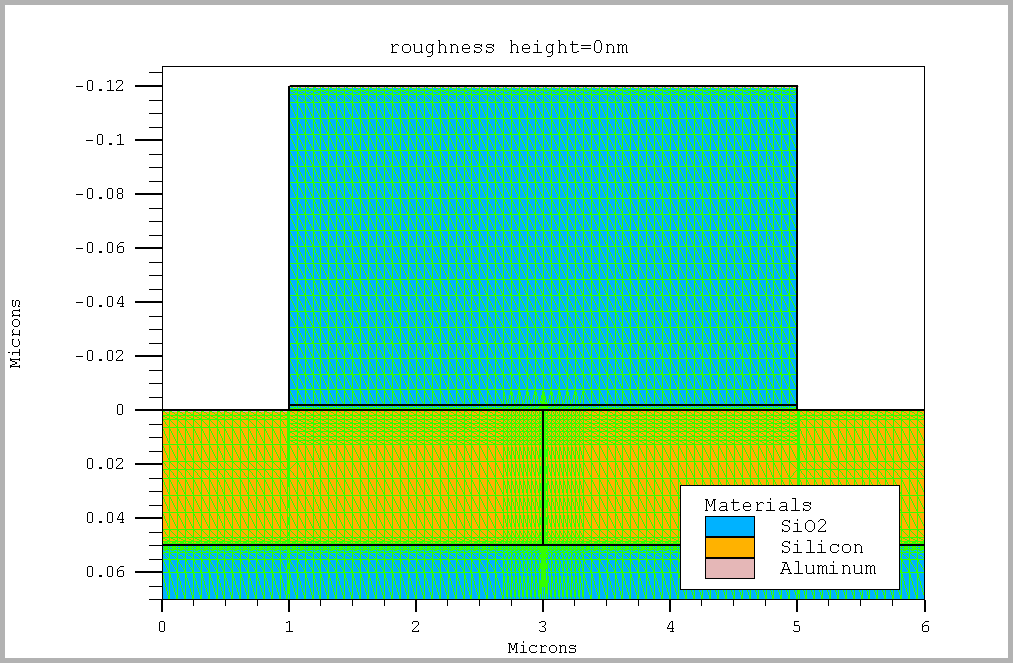 33
Thin Film Transistors
Χαρακτηριστική  μεταφοράς TFT
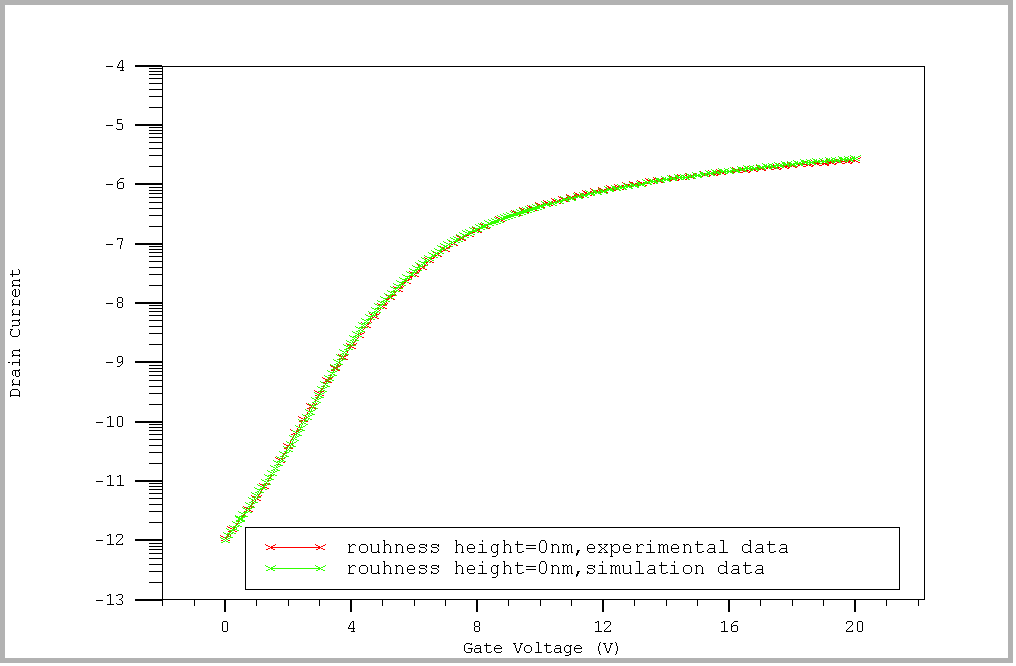 34
Thin Film Transistors
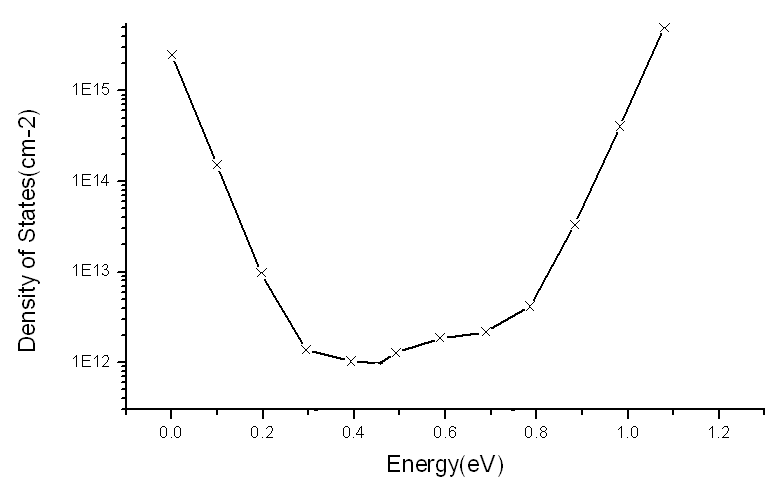 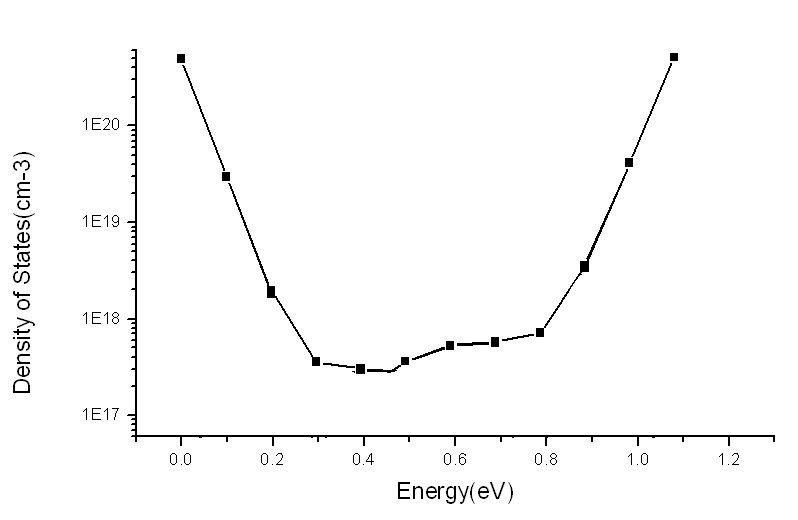 Ενεργειακή κατανομή των καταστάσεων (παγίδων) στους κρυσταλλίτες, για δομές TFT  με μηδενική τραχύτητα που οδηγούν σε ταύτιση αποτελεσμάτων προσομοίωσης και πειράματος
Ενεργειακή κατανομή των καταστάσεων (παγίδων) στο όριο των κρυσταλλιτών, για δομές TFT με μηδενική τραχύτητα που οδηγούν σε ταύτιση αποτελεσμάτων προσομοίωσης και πειράματος.
35
Thin Film Transistors
ΔΙΑΤΑΞΗ ΜΕ ΤΡΑΧΥΤΗΤΑ ΥΨΟΥΣ 55nm
ΧΑΡΑΚΤΗΡΙΣΤΙΚΑ ΤΗΣ ΔΟΜΗΣ
πάχος οξειδίου πύλης 120nm (SiO2)
πάχος υμενίου 50nm
μήκος καναλιού 4μm
όριο κρυσταλλιτών στο κέντρο του καναλιού
τραχύτητα τοξοειδούς μορφής και ύψους 55nm
ΥΨΟΥΣ 55nm
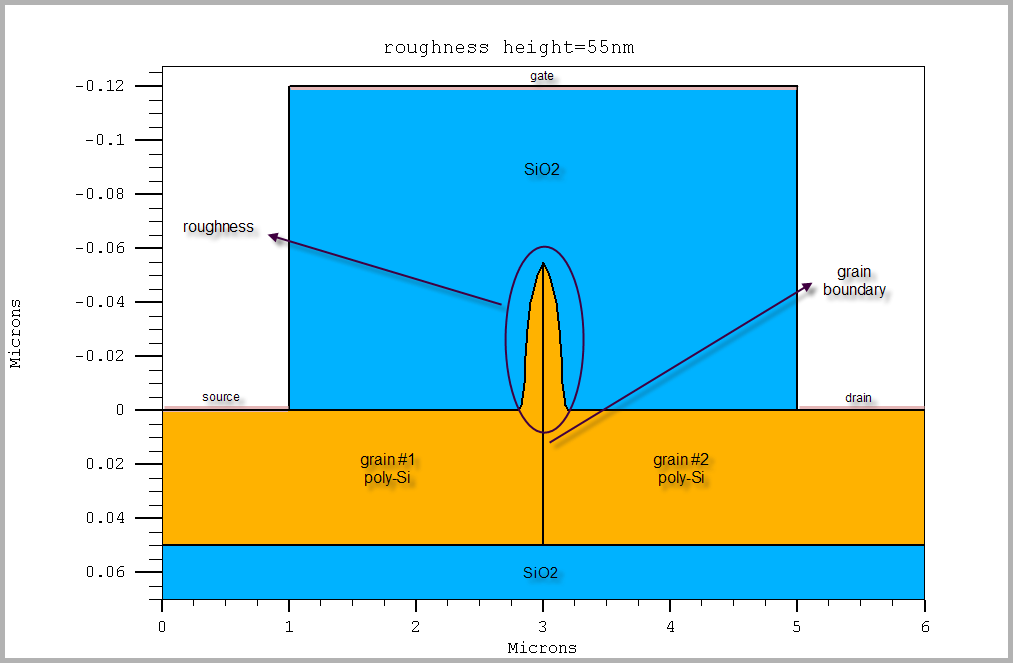 36
Thin Film Transistors
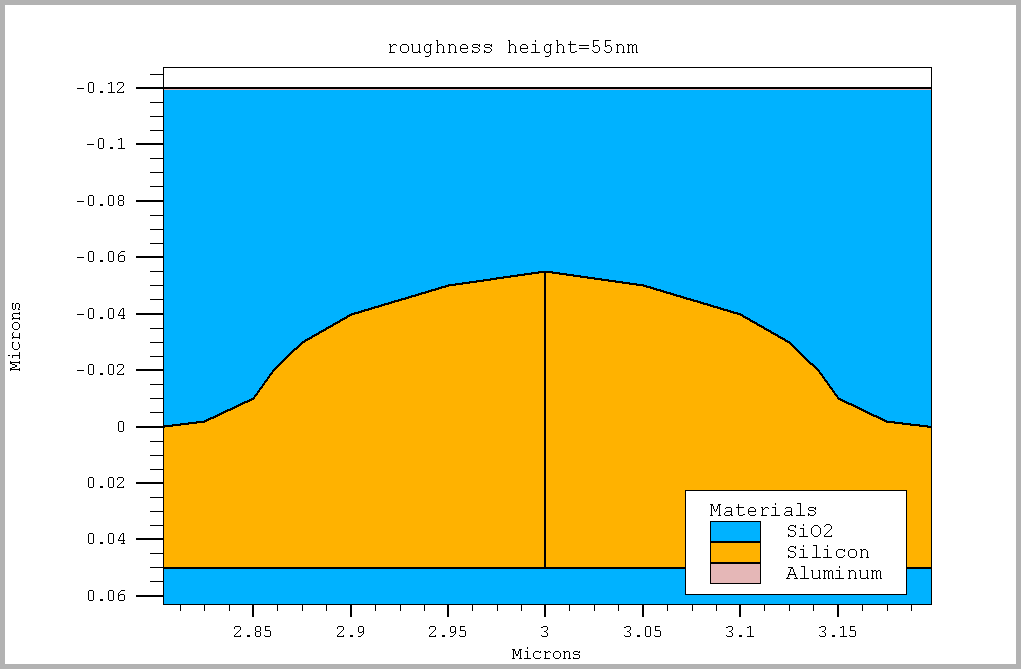 37
Thin Film Transistors
38
Thin Film Transistors
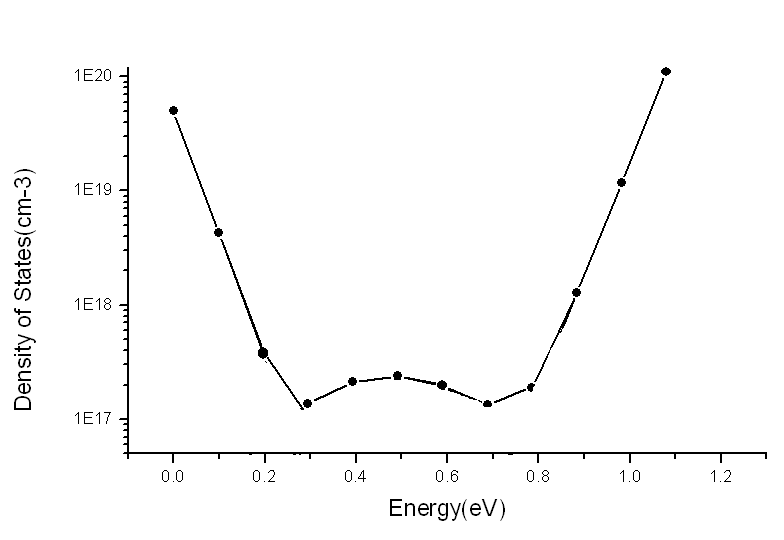 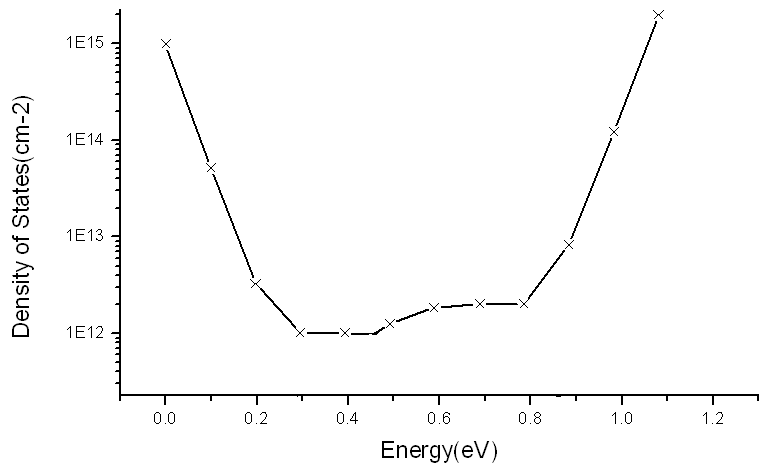 Ενεργειακή κατανομή των καταστάσεων (παγίδων) στους κρυσταλλίτες, για δομές TFT  με τραχύτητα ύψους 22.5nm, που οδηγούν σε ταύτιση αποτελεσμάτων προσομοίωσης και πειράματος
Ενεργειακή κατανομή των καταστάσεων (παγίδων) στο όριο των κρυσταλλιτών για δομές TFT με τραχύτητα ύψους 22.5nm, που οδηγούν σε ταύτιση αποτελεσμάτων προσομοίωσης και πειράματος
39
Thin Film Transistors
40